Amputace a osoby s amputací
PhDr. David Půlpán
pulpan@ftvs.cuni.cz
Amputace v chirurgii
V chirurgii se amputace provádí z důvodu zmírnění či odstranění bolesti nebo za účelem zamezení šíření infekce či metastáz. 
Nejstarší doložené úspěšné chirurgické amputace jsou podle kosterních nálezů datovány do doby před zhruba 7000 lety.
Následkem amputace je často dojem končetiny na místě končetiny amputované, tzv. fantomová končetina.
AMPUTACE
Amputace je chirurgické nebo úrazové odstranění periferní části těla (prst, dolní končetina, horní končetina, …). 
K amputaci se často přistupuje jako k poslední možné záchraně končetiny nebo dokonce života.
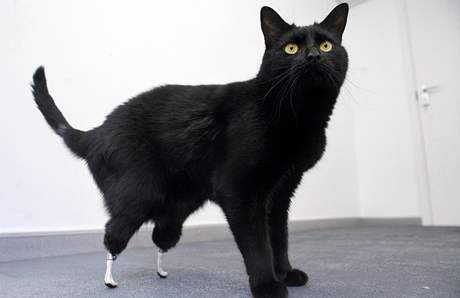 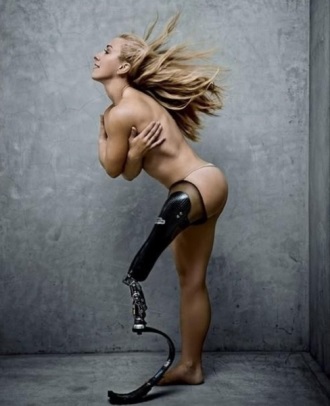 PŘÍČINY AMPUTACE
Indikace k amputaci jsou různé. Mezi vůbec nejčastější amputace končetin patří amputace dolních končetin z důvodu poruchy prokrvení. 
Mezi další příčiny amputace patří:
• ICHDK = Ischemická porucha dolních končetin (akutní chronický uzávěr tepen)• Devastace končetiny úrazem• Diabetes mellitus• Osteomyelitida (zánět kosti)• Zhoubné nádory• Těžká infekce končetin
KOMPLIKACE PŘI AMPUTACI
Po provedené amputaci je samozřejmě pacient vystaven velkému množství rizik, které by mohly způsobit až fatální následky. Mezi nejčastější komplikace patří kožní nekróza, hematom, gangréna pahýlu nebo otok. Velmi časté jsou také typické fantomové obtíže, což v podstatě znamená, že si pacient stěžuje na bolest končetiny, kterou však již nemá. Tyto komplikace jsou nejčastěji léčeny farmaky. V případě, že bolesti neustupují, je na místě revize.
Jaký je režim pacienta těsně po provedení výkonu?1) dohojení operační rány 2) odstranění stehů a drenáže3) otužování pahýlu 4) rehabilitace – posilování svalů5) nácvik chůze o berlích 6) přesun do rehabilitačního zařízení
SPORT AMPUTÁŘŮ
Sport obecně – mohou dělat cokoliMožnosti – na vozíku, s protézou, bez protézyZimní sporty: curling vozíčkářů, sjezdové lyžování, „klasické lyžování“, sledge hokej,…Letní sporty: tenis, stolní tenis, volejbal sedících, atletika cyklistika,…Otlaky pahýluPřetěžováníTermoregulaceRovnováha
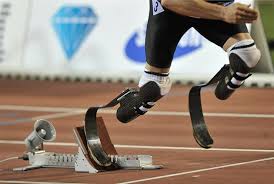 KLASIFIKACE VE SPORTU AMPUTÁŘŮ
A1 – Oboustranná NK (nad kolenní) 
A2 – Jednostranná NK
A3 – Oboustranná PK (pod kolenní)
A4 – Jednostranná PK
A5 – oboustranná NL (nad loketní)
A6 – jednostranná NL
A7 – oboustranná PL (pod loketní)
A8 – jednostranná PL
A9 – Kombinace horních a dolních končetin
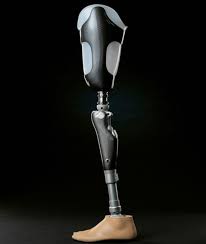 ORTOPROTÉZY
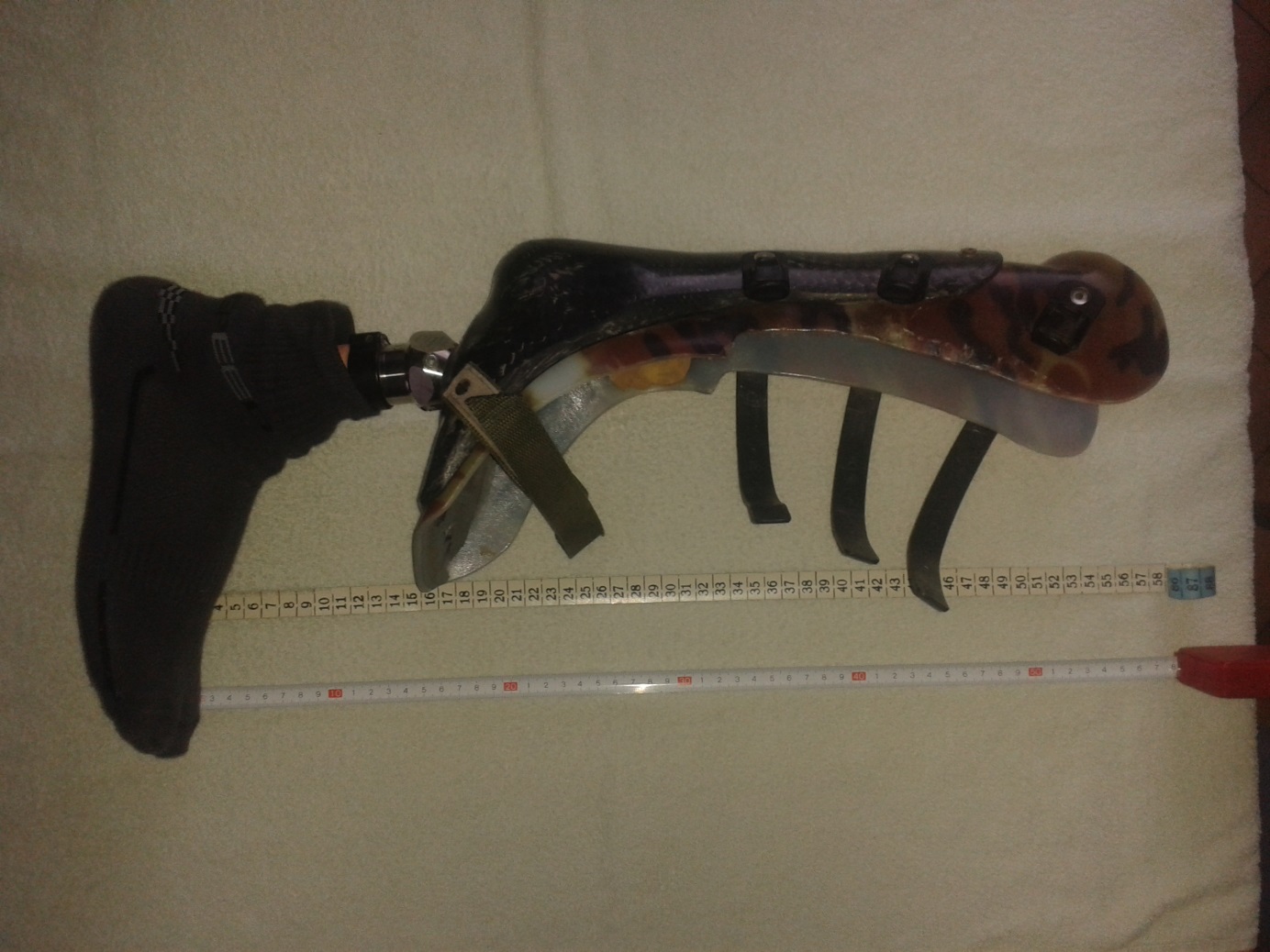 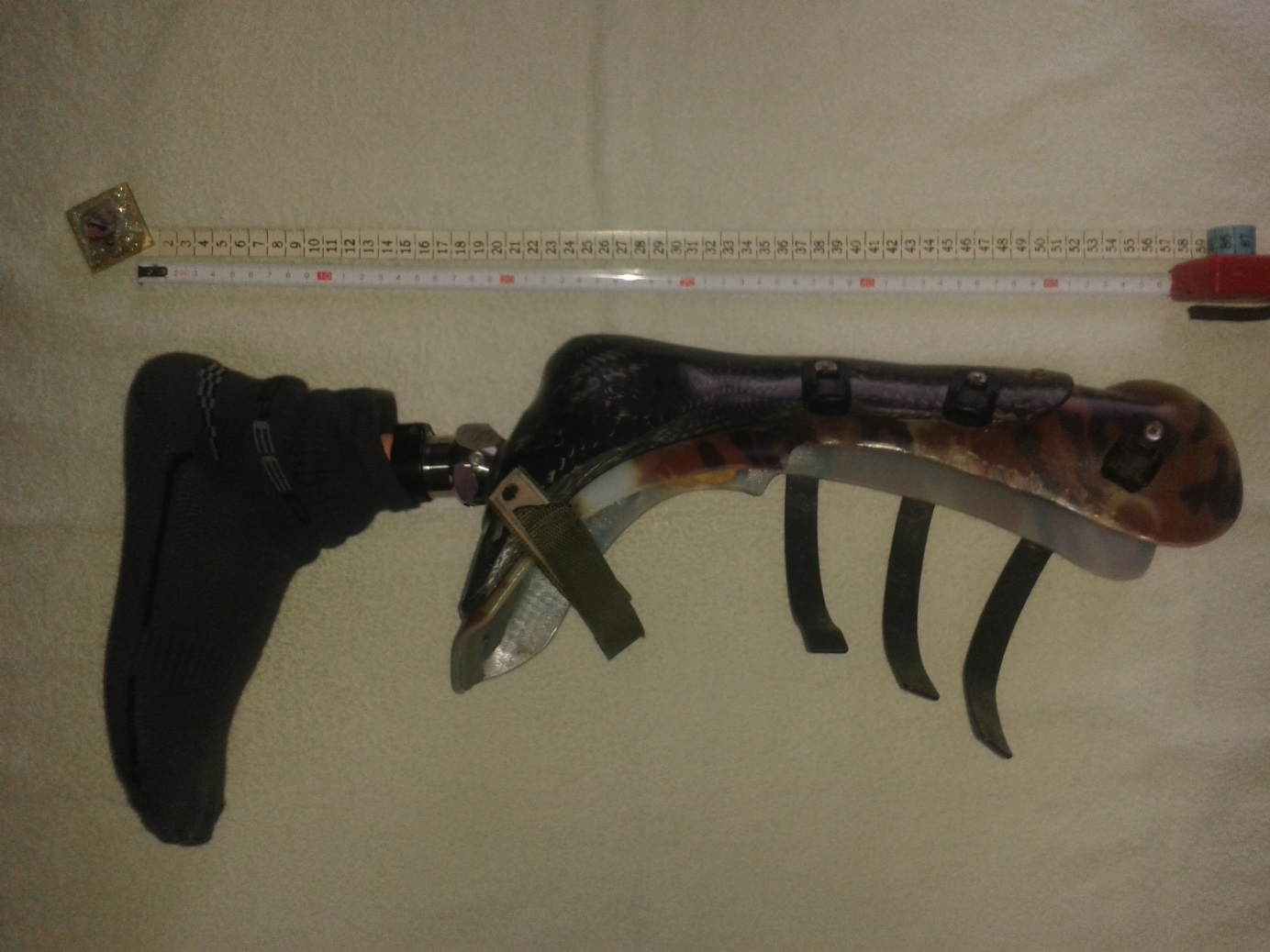 Pata 22cm
Prsty 16cm
Odkazy na videa z amputáři
https://www.youtube.com/watch?v=aDdh2439hnU Ibrahim Hamato – stolní tenis pusou

https://www.youtube.com/watch?v=XJrvhIWlX6s  Amputee Freestyle football

https://www.youtube.com/watch?v=_oXIdPoSLlE  plavání bez horních končetin (čas 4:00)

https://www.youtube.com/watch?v=mcdUsMULNzo  Atletika - Muži 100m - T44 Final (čas 5:55)

https://www.youtube.com/watch?v=PY0SupQvkqo&list=PLMr-C_6i_7spbtS1bHLfFuGk8dL7fr-Wh  Škola chůze
Pojmy:
Kožní nekróza = odumřelá kůže,
Gangréna = pokročilá fáze kožní nekrózy,
Hematom = krevní výron,
D-PPG = Digitální fotopletysmograf, tj. vyšetření funkčnosti svalové žilní pumpy dolních končetin. 
PDK/LDK = Pravá/levá dolní končetina, 
CHVI = chronická žilní nedostatečnost; jedním z hlavních příznaků jsou křečové žíly, 
               = CHVI postihují až 50 % populace!
Žena 49 let (2010):
„V roce 2004 jsem byla hospitalizována do nemocnice se zánětem žil. Po propuštění jsem pravidelně chodila na D-PPG vyšetření. Poslední vyšetření bylo v květnu 2007.Vyhodnocení vyšetření; PDK: výborné žilní parametryLDK: CHVI – I st.Dne 5. 8. 2010 jsem nastoupila opět do nemocnice s bolestí levé nohy. V nemocnici mi udělali sonografické vyšetření a bylo mi sděleno, že se nejedná o ucpání cév, že cévy jsou průchodné. Po týdnu hospitalizace mi nebyli schopni říct, co mi vlastně je a přitom jsem měla nesnesitelné bolesti. Po týdnu mi lékař sdělil, že to asi bude zánět nervu. Poslali mne na odborné vyšetření, ale lékař zánět nervu nepotvrdil. Po měsíci mne propustili z nemocnice i přes velké bolesti. Primářka mi řekla, že zánět nervu je dlouhodobá nemoc, a proto není nutné být hospitalizována, že léky můžu brát i doma.Doma jsem už bolestí nemohla vydržet, a tak jsem nastoupila opět do nemocnice. Tam jsem bez jakéhokoliv vyšetření byla 10 dni. Když pak viděli, že mi začínají černat prsty u levé nohy, tak mne rychle převezli na cévní do nemocnice v Třinci. Tam mne ještě ten den poslali na CT vyšetření a verdikt zněl: okamžitá amputace levé nohy, jelikož mám začínající sepsi. Primář mi řekl, že když nebudu s amputací souhlasit, tak mi dávají 3 dny života. Tak mi amputovali levou nohu a za dva dny pravou.
Děkuji za pozornost 